روش تحقیق کیفی
اقتباس از کتاب :اووه فلیک 
ترجمه :هادی جلیلی
1-چگونگی استفاده از آثار ومتون منتشر شده ادبیات در تحقیق کیفی
2-پیش زمینه معرفت شناختی برساختن ودرک متون
تهیه وتنظیم :یوسف هدایی
اسفند 1398
ازنظریه به متن (بخش دوم)
تحقیق کیفی عمدتا به تولید و تحلیل متون، از قبیل متن های پیاده شده مصاحبه ها یا یاداشتهای میدانی و سایر اطلاعات تحلیلی، مربوط می شود .
در این بخش از نظریه به سمت متن حرکت خواهیم کرد. منظور این است که این پیش داوری را از اذهان دور کنیم.
 شالوده و بنیان تحقیق کیفی چیست وچگونه بایستی به هدف رسید.
فصل 5
در این فصل به سرفصل های ذیل اشاره وبحث خواهد شد:
چگونگی وزمان استفاده از ادبیات در تحقیق
چگونگی استفاده از ادبیات نظری موضوع 
استفاده از نظریه ها در تحقیق کیفی
شیوه استفاده از ادبیات تجربی تحقیقات پیشین درهمان حوزه یا حوزه های مشابه 
نحوه استفاده از ادبیات روش شناختی مربوط به روش تحقیق شما
 نحوه استفاده از ادبیات به هنگام نگارش گزارش تحقیق
 ادبیات تحقیق را کجا و چگونه بیابیم؟
چگونگی و زمان استفاده از ادبیات در تحقیق کیفی
 گاهی با این ایده روبرو می شوید که نیاز به آن نیست که در تحقیق کیفی از مرور آثار و نوشته های موجود شروع کرد یا حتی باید در ابتدای کار از چنین عملی اجتناب کرد و چرا؟
 این ناشی از رابطه نزدیک تحقیق کیفی با ایده کشف حوزه های جدید و جستجو در قلمروهایی نو در تحقیق و جهان علم است.
 با وجود این مورد گفته شده، خیال خامی است که تصور کنیم هنوز قلمروهای پژوهشی جدیدی وجود دارند که تا کنون چیزی درباره آنها منتشر نشده است.
 شاید در ابتدای شکل گیری تحقیق کیفی، هنگامی که یک مردم شناس به دنبال کشف جزایر کشف نشده و ناشناخته بود، چنین وضعی حاکم بود.
 احتمالا در زمانی که تحقیق کیفی (به منزله عملی نظام مند اولین مطالعات را در میان پاره فرهنگ های مهاجر انجام می داد، وضعیت از همین قرار بود. )
اما در ابتدای قرن بیست و یکم، پس از یکصد سال تحقیق اجتماعی و چندین دهه کشف مجدد تحقیق کیفی، یافتن یک حوزه به کلی ناشناخته بیش از پیش دشوار است. 
این بدان معنا نیست که درباره همه چیز تحقیق شده است، بلکه منظور این است که احتمالا پیوندی میان هر آن چه درباره اش تحقیق میکنید و حوزه های موجود و مجاورش وجود دارد.
شاید یکی از دلایل فقدان فصلی درباره نحوه استفاده از آثار و نوشته های منتشر شده درباره موضوع تحقیق در بیشتر کتاب های درسی ناشی از یکی از گفته های اولیه درباره تحقیق نظریه پردازی داده محور باشد.
 گلیرز و اشتراوس (1967) در مقدمه شان بر کشف نظریه پردازی داده محور پیشنهاد کردند.
 که محققان باید بدون توجه به آثار منتشر شده درباره موضوع مستقیما به سراغ گردآوری و تحلیل موضوع بروند. 
لوح سفید واژه کلیدی ای است که غالبا بعدها برای استدلال در برابر مدعیات علمی تحقیق کیفی به کار گرفته می شود. 
مدت ها بعد اشتراوس نظرش را در این باره اصلاح کرد، اما این تصورهنوزهم در بسیاری از برداشت های موجود درباره تحقیق کیفی وجود دارد.
نویسنده مدعی شد که باید در تحقیق کیفی از چندین نوع ادبیات استفاده کرد که عبارت اند از:
ادبیات نظری راجع به موضوع تحقیق
ادبیات تجربی راجع به تحقیقات پیشین در حوزه مطالعاتی شما یا حوزه های مشابه
 ادبیات روش شناختی درباره نحوه انجام تحقیق و نحوه استفاده از روش های انتخابی
 ادبیات نظری و تجربی برای افزودن اطلاعات زمینه ای به داده ها، مقایسه و تعمیم یافته هایتان.
چگونگی استفاده از ادبیات نظری موضوع 
هر حوزه پژوهشی که به تحقیق مشغولید با ادبیات آن حوزه آشنا شوید. 
چه نوشته هایی درباره موقعیت اجتماعی ای که می خواهید مصاحبه ها با مشاهدات خود را در آن انجام دهید، وجود دارند؟ 
از افرادی که می خواهید، برای مثال، با آنها مصاحبه کنید چه می دانید؟ 
برای مثال اگر بخواهید مطالعه ای در مورد بیماران سرطانی انجام دهید چندان اهمیت ندارد که اطلاعاتی درباره اشخاص که می خواهید با آنها مصاحبه کنید داشته باشید. 
بلکه آنچه که اهمیت دارد، عبارت است از اینکه چه چیزی درباره افرادی که در شرایط مشابه زندگی می کنند می دانید ومیزان ابتلای به این نوع سرطان چقدر است و غیره.
 آیا هیچ مدل تبیینی درباره علل و پیامدهای این نوع خاص از بیماری وجود دارد؟
تحقیق کیفی مثل تحقیق کمی نیست که فرضیه های تان را از ادبیات موجود استخراج و بعدا" آنها را آزمون کنید. 
در تحقیق کیفی شما از اطلاعات و بصیرت های مأخوذ از ادبیات موجود به منزله دانش زمینه ای استفاده میکنید تا در بستر این ادبیات به مشاهدات و گزاره های تحقیق تان نظر کنید. 
یا اگر مطالعه اکتشافی و بدون مرورادبیات در ابتدای تحقیق به عمل می آورید می توانید پس از مرحله اوليه اکتشافی با مرور ادبیات به تفاوت برداشت اولیه و بعدی تان پی ببرید.
 مرور ادبیات نظری در حوزه مورد مطالعه تان به شما در پاسخ به سؤالاتی از این دست یاری خواهد رساند: 
چه اطلاعاتی از پیش درباره این موضوع به طور خاص و این حوزه به طور عام وجود دارد؟ 
 در این حوزه از چه نظریه هایی استفاده و بحث شده است؟ 
 چه بحث یا مجادلات نظری یا روش شناختی دراین حوزه وجود دارد؟ 
کدام یک از سؤالها همچنان مطرح اند؟ 
کدام یک از موضوعات هنوز مطالعه نشده اند؟
هنگامی که گلیرز و اشتراوس کتاب شان را در دهه ۱۹۶۰ نوشتند، نارضایتی گسترده ای نسبت به رشد و گسترش نظریه در علوم اجتماعی وجود داشت 
 دانشمندان خواستار یافتن نظریه های کلان و فراگیری مانند نظریه سیستم های تالکوت پارسونز(روانشناس اجتماعی) بودند. 
  چون که در پژوهش های روش شناسی داده محور پرداخته بود
اما اکنون وضعیت کاملا متفاوتی حاکم است. 
دوران نظریه های کلان و عام به سر رسید.
امروزه بسیاری از این نظریه ها و الگوها که دامنه پوشش محدودتری دارند، تا به کار تحلیل اطلاعات در حوزه های مرتبط بپردازند.
استفاده از نظریه ها در تحقیق کیفی
 1-نظریه های بنیادین  :
  برای روشن کردن موضوع نیاز به یک مثال می باشد مثلا، شما می خواهید بازنمایی های  اجتماعی سرطان پوست در میان زنان طبقه متوسط در بخش خاصی از کشوررا مطالعه کنید. 
در وهله اول نظریه هایی قرار دارند که موضوع مورد مطالعه را تبیین می کنند مثلا نظریه های پزشکی یا روان پزشکی سرطان پوست در کشور
ممکن است این دسته از اطلاعاتی درباره آخرین دانش علمی و گونه های سرطان پوست و میزان شیوع آنها، اطلاعات درباره  پاسخ های ممکن به این بیماری، روشهای درمان آن، و سرانجام شیوه های مواجهه با آن (مانند درمان، مقابله با بیماری، احتمال موفقیت، و غیره) در اختیارتان قرار دهند.
این حوزه واجد زمینه های نظری است که شما باید آثار و منابع منتشر شده درباره آن را مطالعه کنید.
 هنگامی که توجه شما روی انسانها و این بیماری درکشورمتمرکز شد، دانستن این نکته که مسئله سرطان پوست مشخصا چه اهمیتی در کشور دارد، می تواند جالب توجه باشد.
 از این رو ممکن است که پوشش خبری این بیماری در نشریات، یا فراوانی و توزیع آن در میان عموم مردم یا گروه های خاص در این کشور، یا جز اینها را معلوم کنید. 
برای یافتن اطلاعات ادبیات نظری موضوع مورد مطالعه را نظریه های بنیادین می نامند.
2- نظریه بازنمایی اجتماعی :
 این نظریه به شما نشان خواهد داد که شکل های گوناگونی از دانش میان گروه های مختلف مردم عادی وجود دارد. 
همچنین تصوری از نحوه شکل گیری و پیدایش این دانش، تغییر و تحول، و انتقال آن در اختیارتان می گذارد. 
این اطلاعات چهارچوب نظری برای مفهوم پردازی در تحقیق فراهم می آورد.
هنگامی که طبقه متوسط را در کانون توجه مطالعه خود قرار می دهید، ممکن است کارتان را از مفهوم طبقات اجتماعی، نابرابری اجتماعی، و توزیع امتیازها و محرومیت ها در جامعه شروع کرده باشید.
 این ها نظریه های زمینه ای نگاه به تحقیق هستند.
 هنگامی که گروه هدف مطالعه تان را بر زنان متمرکز می کنید ممکن است توجهی به جنسیت نشان داده و از ایده تفاوت های جنسیتی در تجربیات، روش زندگی، یا شیوه شناخت شان شروع کرده باشید. شاید هم صراحتا دیدگاهی فمینیستی در مطالعه تان داشته باشید .
این ها را نظریه های زمینه ای تحقیق می نامند.
3-روش شناسی خاص – مثلا مصاحبه اپیزودیک :
این روش بازنمایی های اجتماعی در طول حیات ، پاسخگویی تان چگونه دچار تغییر و تحول می شوند.
 این روش نسبت به موضوعی که می توان مطالعه اش کرد، برداشت نظری خاصی دارد.
 این نظریه، برای مثال، بر اطلاعات زندگینامه ای متمرکز در کدام زندگینامه یک زندگینامه معمول است، چه چیز سیر زندگی یک فرد را به موردی خاص و یا کجرو بدل می کند.
 علاوه بر این، نظریه فوق با پیش فرضی درباره نحوه سازمان یافتن آغاز می شود.
 بر این اساس حافظه و دانش مفهومی یا معناشناسی و زندگینامه ای یا اپیزودیک از یکدیگر متمایز می شوند. 
این روش دانش نظری مفصلی در این باره دارد که چگونه گردآوری داده ها را سازمان دهیم تا داده ها تا سر حد امکان پربارتر باشند.
در این جا نیز مجددا پای نظریه، که اطلاع از آن سودمند خواهد بود، به میان کشیده می شود.
شیوه استفاده از ادبیات تجربی مربوط به تحقیقات پیشین در همان حوزه یا حوزه های مشابه
 پیش از شروع تحقیق تجربی بد نیست پرس و جویی درباره تحقیقات انجام شده در حوزه پژوهشی تان یا حوزه های مشابه انجام دهید ،گاه چنین عملی بسیار سودمند خواهد بود تحقیقات قبلی می توانند منشاء الهام شما باشند .
این که در تحقیق خودتان چه بکنید، چگونه آن را طراحی کنید، در مصاحبه ها چه سؤال هایی را مطرح کنید و جز اینها. 
اگر تحقیق قبلی نمونه خوبی باشد، می توانید از آن به عنوان الگویی برای انجام تحقیق خودتان استفاده کنید؛ اما اگر تحقیق بدی است، با سرمشق قرار دادن آن خواهید دانست که چه خطاهایی را نباید مرتکب شوید.
 اما منظور از مطالعه ادبیات تجربی عمدتأ آن است که بدانید که دیگران در حوزه مطالعاتی شما چه می کنند، چه مطالعاتی انجام شده، بر چه موضوعاتی تمرکز شده، و درباره چه موضوعاتی هنوز تحقیقی انجام نشده است.
 تحقیقات زیادی در حوزه مطالعاتی شما انجام می شود؟ دانستن اینکه تحقیقات پیشین در چه سطحی انجام شده اند و نتایج شان چه بوده سودمند خواهد بود.
مرور ادبیات تجربی در حوزه پژوهش تان به شما در پاسخ به سؤالاتی از این دست کمک خواهد کرد • 
چه سنن یا مجادلات روش شناختی در این باره وجود دارد؟
آیا نتایج یا یافته های ضد و نقیضی وجود دارند که نقطه شروع تحقیق شما قرار بگیرند؟
نحوه استفاده از ادبیات روش شناختی مربوط به روش تحقیق شما 
 در این روش بررسی مشروحی درباره جایگاه فعلی تحقیق کیفی به عمل می آید. می توانید این بررسی را از طریق مطالعه یک کتاب آموزشی یا مقدماتی در این باره انجام دهید. 
علاوه بر این، به برخی از مجلات مربوطه نگاهی بیندازید و ببینید طی چند سال اخیر چه مطالبی در آنها به چاپ رسیده است. 
آثار منتشر شده مربوط به روش تان را شناسایی کنید. 
1-اولین گام امکان تصمیم گیری درباره یک روش خاص را در بستر گزینه های مختلف موجود و دانش مربوط به آنهارا فراهم می آورد.
 2-گام دوم نیز شما را برای برداشتن گام های تکنیکی تریعنی برنامه ریزی برای به کارگیری آن روش و پرهیزازمشکلات و خطاهایی که درادبیات به آنها اشاره شد، آماده می کند.
 این دو به شما هنگامی که گزارش تحقیق تان را می نویسید کمک خواهند کرد تا شرحی جامع و کامل از دلیل و نحوه استفاده از روش تان ارائه کنید.
مطالعه آثار و نوشته های روش شناختی در حوزه پژوهشی در پاسخ به چنین سؤال هایی به ماکمک خواهد کرد:
سنت ها، روشها، روش های جایگزین، یا مجادلات روش شناختی در این جا وجود دارند؟ 
آیا می توان این روش ها را به شیوه دیگری به کار بگیرید و بنای کارتان را بر اساس آن قرار دهید؟ 
نحوه استفاده از ادبیات به هنگام نگارش گزارش تحقیق :
اشتراوس و کوربین  گزارش تحقیق را اینگونه بیان کردند
تحقیق یکی از مهم ترین بخش هایی است که از ادبیات تحقیق در آن استفاده می شود  
مبنایی برای استدلال های تان، و نشان دادن نحوه تطابق یافته های شما با تحقیقات موجود می آید.
 آثار منتشر شده در این موضوع نشان می دهد که یافته های شما از تحقیقات موجود فراتر رفته یا با آن ها در تعارض اند.
هارت تعریف مختصری از مرور ادبیات ارائه کرده است 
انتخاب کردن اسناد و مدارک در دسترس (منتشر شده یا نشده) درباره موضوع، که حاوی اطلاعات، آراء، داده ها، و شواهدی هستند که از موضع خاصی برای تحقق هدف مشخصی با بیان دیدگاه خاصی درباره ماهیت موضوع تحقیق و چگونگی تحقیق درباره آن، و روش ارزیابی مؤثر این استاد در رابطه با تحقیق پیشنهادی، نگاشته شده اند.
علاوه بر این، باید از نوشته شما برآید که تسلط خوبی برحوزه بحث تان داشته باشید  
ادبیات تحقیق را چگونه و کجا بیابیم؟
 وکجا به دنبال ادبیات مربوطه بگردیم 
کافی است سری به کتابخانه بزنید و فهرست کتاب های آن را مرور کنید 
 البته اگرکتاب مورد نظر شما در کتابخانه وجود نداشته باشد این کار مایه اتلاف وقت و سرخوردگی شما خواهد شد. اگر متوجه شدید که کتاب (یا مجله مورد نظرتان در کدام کتابخانه است می توانید با اینترنت به بخش OPAC کتابخانه متصل شوید. برای این کار باید به هوم پیج یک یا چند کتابخانه مراجعه کنید یا از یک لینک که در آن واحد با چند کتابخانه پیوند دارد استفاده کنید
 برای نمونه:
copac . ac . uk با ۲۴ کتابخانه دانشگاه های عمده و کتابخانه بریتانیا در ارتباط  است
برای یافتن مقالات نشریات می توانید از موتورهای جست و جویی مانند Wok . minas . ac . uk استفاده کنید. 
همین امر در مورد خدمات نشر اینترنتی که بنگاه های نشری همچون AGE به آدرس online . sagepub . com  می توانید مراجعه کنید
علاوه براین ، شما در یک مطالعه کیفی باید از ادبیات نظری، روش شناختی، و تجربی مربوط به موضوع  حوزه و رویکردتان استفاده کنید. 
این عمل به شما نشان خواهد داد که اطلاعات تان در بسترگسترده تر چه حرفی برای گفتن دارند، به شما نشان خواهد داد که چگونه تحقیق خود را انجام دهید، از چه مشکلاتی اجتناب کنید.
 اینترنت خدمات بی شمار شگفت آوری برای یافتن ادبیات موردنظرتان دراختیار شما قرار می دهد. در پایان باید مجددا خاطر نشان کنم که مرور ادبیات بخشی کلیدی از گزارش تحقیق شما خواهد بود.
نکات کلیدی: 
استفاده از ادبیات موجود در تحقیق کیفی بیش از پیش مطرح است. 
 چندین مقطع در فرآیند تحقیق وجود دارد که استفاده ازآثارمنتشرشده درآن موضوع سودمند و ضروری است.
 و به هنگام طراحی تحقیق، در تحلیل داده ها، و به هنگام نوشتن درباره یافته ها باید از ادبیات موجود درباره سایرتحقیق ها، درباره نظریه ها و روش های مورد استفاده در مطالعه تان استفاده کنید.
پیش زمینه معرفت شناختی:
برساختن و درک متون (فصل 7)
سرفصل ها
متن و واقعیات
 متن به مثابه ساختن جهان: برساخت درجه اول و دوم 
برساختهای اجتماعی به منزله نقطه شروع
ساختن جهان در متن: میمه سیس (تقلید) 
میمه سیس در رابطه با زندگینامه و روایت
 در این فصل خواهیم آموخت: 
 درخواهید یافت که رابطه واقعیات اجتماعی مورد مطالعه و بازنمایی آنها در متن به منظور مطالعه شان رابطه ای یک به یک نیست. 
تصدیق خواهید کرد که بر ساخت اجتماعی از فرایندهای مختلف تشکیل شده است. 
 درمی یابید که میمه سيس (تقلید)مفهوم سودمندی برای توصیف این فرایندها است. 
 قادر خواهید بود تا این مفهوم را بر گونه و شکل قابل توجهی از تحقیق کیفی اعمال کنید.
در فصل قبلی به موارد ذیل اشاره شد:
درون فهمی
رجوع به موردها ،بر ساخت واقعیت وبه کارگیری متن به منزله داده تجربی وجوه مشترک انواع مواضع نظری تحقیق کیفی اند.
سؤال های متعددی در خصوص این وجوه مشترک مطرح اند.
چگونه می توان فرایند برساخت اجتماعی واقعیت را نه تنها در خود پدیده بلکه در حین مطالعه آن شناسایی کرد؟  
 واقعیت چگونه در موردی که به منظور تحقیق (باز) ساخته شده بازنمایی می شود؟ 
چه رابطه ای میان متن و واقعیت وجود دارد؟
 این فصل به تشریح این روابط خواهد پرداخت و به این سؤال ها پاسخ خواهد داد
متن و واقعیت
 متن در تحقیق کیفی سه کارکرد دارد : 
 نه تنها داده های اصلی تحقیق را که یافته ها بر آن متکی اند فراهم می کند، بلکه اساس تفسیر این داده ها نیز هست و در عین حال وسیله و ابزار اصلی ارائه و انتقال یافته ها به شمار می آید.
 این امر نه فقط درباره هرمنوتیک عینی که برنامه تبدیل جهان به متن را در سرلوحه خود قرار داده بلکه به طور کلی در خصوص روش های جاری در تحقیق کیفی نیز مصداق دارد.
 دو حالت وجود دارد: یا مصاحبه ها حاوی داده هایی هستند که به شکل متن درآمده اند یعنی پیاده شده اند و پس از آن است که تفسیر می شوند (در مشاهدات یادداشت های میدانی غالبا داده های متنی را تشکیل می دهند)؛
و یا آنکه تحقیق از ثبت و ضبط گفت وگوها و موقعیت های طبیعی آغاز می شود و در ادامه به مرحله پیاده کردن متن و تفسیر آنها می رسد.
 در هر حال متن محصول گردآوری داده ها و ابزاری برای تفسیر است. 
پژوهش کیفی به درک واقعیت اجتماعی از طریق مسیر متن متکی است
 دو سؤال بیش از سؤال های دیگر جای مطرح شدن دارند 
در حین ترجمه واقعیت به متن
 و در حین ترجمه مجدد متن به واقعیت یا استنباط واقعیت از روی متن
 چه اتفاقی رخ می دهد؟
در این فرایند متن جایگزین آن چیزی می شود که مورد مطالعه است.
 به محض اینکه محقق داده هایش را گردآوری و آنها را به متن تبدیل کند، این متن در طول مراحل بعدی فرایند تحقیق جایگزین واقعیت خواهد شد. 
در ابتدا زندگینامه ها مورد مطالعه قرار می گرفتند اما در زمان حاضر روایت هایی که در مصاحبه ها شکل گرفته اند برای تفسیر در دسترس مان هستند.
 آنچه از این روایت باقی می ماند تنها آن چیزهایی است که طی ضبط «به چنگ آمده» و آنچه با انتخاب روش پیاده سازی به شکل مستند درآمده است.
 متنی که به این روش به دست می آید مبنای تفسیرهای بعدی و یافته هایی است که از آن ناشی شده اند.
 رجوع مجدد به صدای ضبط شده به اندازه رجوع دوباره به فرد مورد مصاحبه (یا مشاهده) نامتعارف و غیر معمول است. به دشواری می توان تعیین کرد که چه چیزی و چه میزان از موضوع اصلی در متن (برای مثال، در یک زندگینامه) وجود دارد. 
علوم اجتماعی که به ناگزیر به علوم متنی بدل شده اند و به متن به منزله ابزاری برای تثبیت و عینیت بخشی به یافته هایشان متکی اند، باید توجه بیشتری به این دست پرسش ها نشان دهند.
 پرسش های مربوط به تولید واقعیت های جدید ( برای مثال، زندگی به مثابه روایت) در حین تولید و تفسیر داده ها در قالب متن و متن در قالب داده به ندرت مطرح می شوند و باید بیشتر مورد بحث قرار گیرند.
متن به مثابه ساختن جهان: برساخت درجه اول و دوم
 مدت ها است که در حوزه های مختلف تحت عنوان «بحران بازنمایی» به این نکته اشاره شده که رابطه متن و واقعیت را نمی توان به بازنمایی ساده واقعیات مورد نظر تقلیل داد
 در مباحثاتی که در خصوص پرسش میزان امکان بازنمایی جهان در سیستم های رایانه ای یا شناختی در وینوگراد و فلورس (1986) تردیدهای جدی در خصوص ایده ساده بازنمایی در حالی است که پل ریکور این دست مباحثات را تحت عنوان کلی فلسفه مدرن قرار بحران که از مباحثات قوم نگاری آغاز شد((cliford and marcus برای تحقیق کیفی نه فقط بحران بازنمایی بلکه بحران مشروعیت نیز بود.
 در چهارچوب بحران بازنمایی چرخش زبانی در علوم اجتماعی این تردید پیش آمد که علوم اجتماعی «نمی توانند به طور به تجربیات زیسته دسترسی داشته باشند
بحران دوم بحران مشروعیت است طی آن معیارهای سنتی ارزیابی تحقیق در تحقیق کیفی انکار یا به پیروی از پست مدرنیسم به طور کلی امکان مشروعیت بخشی به دانش علمی انکار می شود.
نکته اساسی در این مباحثات، به خصوص در تحقيق اجتماعی، این است که ما هنوز قادریم واقعیتی خارج از دیدگاه های ذهنی یا دیدگاه های مشترک اجتماعی مان فرض بگیریم
. انواع گوناگون برساخت گرایی اجتماعی یا برساخت گرایی مروری چنین فرضی را رد می کنند. در عوض، از این ایده شروع می کنند که شرکت کنندگان از طریق معانی منتسب به رویدادها فعالانه واقعیت ها و ابژه ها را خلق می کنند
در چنین بستری سؤال هایی که مطرح اند و باید مطرح شوند عبارت اند از: شناسندگان (سوژه های اجتماعی چه چیزی را عين واقعیت به شمار می آورند و چگونه؟ شرایط این واقعی پنداشتن کدام اند؟
 محققان تحت چه شرایطی آن چه را که به این ترتیب مشاهده می کنند واقعی می پندارند؟ 
بدین ترتیب تحقیق بر ایده وجود رویدادهای اجتماعی، یعنی چیزها یا واقعیت هایی که اجتماعی مورد مطالعه مان شاهد آن ها هستیم و نحوه ارتباطات ما با یکدیگر متکی است یعنی رقابت، تعارض و جانشین شدن، مشترکانند و واقعی تلقی می شوند.
برساخت های اجتماعی به منزله نقطه شروع:
آلفرد شوتز پیش از این گفته بود که واقعیات صرفا از طریق انتخاب و تفسیر شان موضوعیت پیدا می کنند:
 به عبارت دقیق تر، چیزی به نام واقعیت ناب و ساده وجود ندارد، همه واقعیت ها از همان یا واقعیاتی هستند که از بستر جهان و توسط فعالیت های ذهنی برگزیده شده اند.
 دیدگاه وجوه مشترکی با گودمن (1978) دارد. به نظر گودمن، جهان به طریق اجتماعی و بر اساس انواع مختلف معرفت از معرفت روزمره تا علم و هنر به منزله «روش های مختلف ساختن جهان» برساخته شده.
به عقیده گودمن و شوتز روش های ساختن جهان و اقدامات برسازنده شرکت کنندگان در زندگی روزمره شان در درجه های 1و2 هستند.یکی از نکات اساسی در این حوزه تمایز برساخت درجه1 از درجه 2 است.
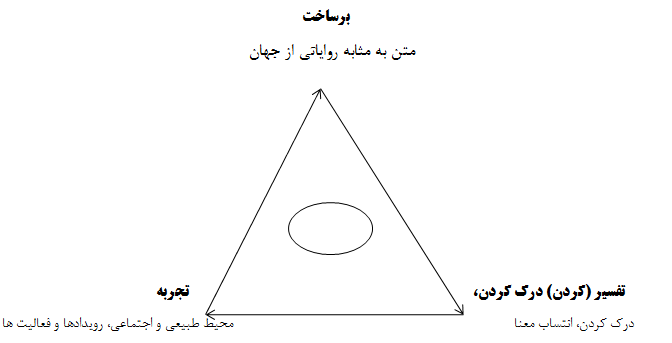 شوتز معتقد بود که بر ساخت های علوم اجتماعی از درجه دوم هستند، او معتقد بود که تلاش برای یافتن اصول عامی که آدمی تجربیاتش را در زندگی روزمره و به خصوص تجربیات اجتماعی اش را براساس آن سازمان دهد.وظیفه نخست روش شناسی علوم اجتماعی است.
بر همین اساس فرض می کند که «واقعیت های چندگانه» که برای جهان علم واحدند، وجود دارند که تا حدودی بر اساس همان اصول زندگی روزمره و دیگر اصول سازمان یافته اند.
 تحقیقات علوم اجتماعی با این مشکل رو به رو هستند که همیشه و صرفا" با گونه ای از جهانی که قصد مطالعه آن را دارند مواجهه می شوند که افرادی که با یکدیگر تعامل دارند آن را به طور مشترک یا به طور همزمان برساخته اند. (حس مشترک)
ساختن جهان در متن: می مه سیس (تقلید) 
برای پاسخ به این سؤال مفهوم می مه سیس یا تقلید را از زیبایی شناسی و ادبیات وام میگیریم این مفهوم می تواند به درک بیشتر علوم اجتماعی مبتنی بر متن کمک کند. 
مثال هایی در این باره:
 آرای ارسطو:جهان های طبیعی به جهان های نمادین اشاره دارد. در ابتدا آن را «تقلید از طبیعت» می دانستند؛ با این حال بحث های گسترده ای بر سر این مفهوم به راه افتاده است.
بازنمایی روابط طبیعی یا اجتماعی در ادبیات یا متون دراماتیک یا بر صحنه نمایش : در این تفسیر، می مه سیس به تولید جهانی نمادین اشاره که حاوی مؤلفه های عملی و نظری است.
ساخت جهان در متن
می مه سیس (تقلید):این مفهوم می تواند به درک بیشتر علوم اجتماعی مبتنی بر متن کمک کند (( فرد از طریق فرایند های می مه تیک خود را با جهان شبیه سازی می کند. تقلید این امکان را به فرد می دهد تا از خود فاصله بگیرند،جهان بیرون را به داخل جهان درونی شان بکشانند.و درونیات شان را بازگو کنند.قرابت با افراد تنها در این حالت به دست می آید و بنابراین شرط ضروری تفهم است)).
قرائت وفهم متون فرایندی است که طی آن واقعیت به شکل فعالانه ای تولید می شود. این فرایند نه فقط شامل نویسنده متن، بلکه کسانی را که این متن ها برای آنها نوشته شده و آنها را می خوانند، نیز در بر می- گیرد. اگر این سخنان را به حوزه تحقیق کیفی انتقال دهیم به این معنا خواهد بود که در تولید متون، کسی که آن را می خواند و تفسیر می کند به اندازه نویسنده متن در برساخت واقعیت دخالت دارد.
متن در تحقیق کیفی دارای کارکرد است ،نه تنها داده های اصلی تحقیق را که یافته ها بر آن متکی اند فراهم می کند، بلکه براساس تفسیر این داده ها نیز هست ودر عین حال وسیله و ابزار اصلی ارائه و انتقال یافته ها به شمار می آید. این امر به طور کلی در خصوص روشهای جاری در تحقیق کیفی نیز مصداق دارد.
در جهان امروزی علاقه مندی به مفهوم ساختن جهان در متن از بازنمایی در متون ادبی و تاتر فراتر رفته است:
فرد از طریق فرایندهای می مه تیک خود را با جهان «شبیه سازی» می کند.
می مه سیس این امکان را به افراد می دهد تا از خود فاصله بگیرند.
جهان بیرون را به داخل جهان کشانند، و درونیات شان را بازگو کنند.


           نزدیکی با افراد تنها در این حالت به دست می آید و بنابراین شرط                 ضروری تفهم است.
در نتیجه
به هنگام بکارگیری این ملاحظات در تحقیق کیفی و در متن هایی که در این قبیل پژوهشها به کار گرفته می شوند، می مه تیک را می توان در وجوه زیر مشاهده کرد:

در انتقال و تبدیل تجربه به روایت، گزارش و جز این ها توسط افراد مورد مطالعه؛

ساختن متن بر این اساس و تفسیر چنین برساخته هایی توسط پژوهشگران؛

و سر انجام، به هنگام بازخورد این تفسيرها به زمینه های روزمره، برای مثال، به هنگام قرائت گزارش یافته های فوق.
به هنگام تحلیل فرایندهای می مه تیک در بر ساخت و تفسیر متون علوم اجتماعی، ملاحظات ریکور (1981 ؛ 1984) نكتة سودمند استراتژیکی مطرح می کند. ریکور در متون ادبی فرایند می مه تیک را به سه مرحله می مه سیس ۱، ۲ و ۳ تقسیم می کند:
هرمنوتیک به بازسازی سرتاسر عملیاتی می پردازد و از این طریق در خدمت آثار، نویسندگان و خوانندگان قرار میگیرد... و در پایان نتیجه منطقی تحلیل فوق این خواهد بود:

خواننده با کاری که می کند - یعنی مبادرت به عمل خواندن -  از طریق  می مه سیس ۲، وحدت عبور از می مه سیس ۱ به می مه سیس ۳ را ممکن می کند. 
قرائت و فهم متون فرایندی است که طی آن واقعیت به شکل فعالانه ای تولید       می شود. این فرایند نه فقط شامل نویسنده متن (در مورد مثال ما، متون علوم اجتماعی)، بلکه کسانی را که این متن ها برای آنها نوشته شده و آنهایی را که آن را می خوانند، نیز در بر میگیرد.
اگر سخنان پیشین را به حوزه تحقیق کیفی انتقال دهیم به این معنا خواهد بود که در تولید متون (درباره یک موضوع خاص، یک تعامل، یا یک حادثه ) . به این مطلب برسیم که بر اساس برداشت ریکور از می مه سیس، می توان در علوم اجتماعی مبتنی بر متون، سه نوع می مه سیس را از یکدیگر تفکیک کرد:
تفسیرهای روزمره و علمی همواره بر پایه پنداشتی پیشینی از اقدامات بشری و رویدادهای طبیعی یا اجتماعی قرار دارند، می مه سیس1   می گوید که هر گونه داستانی نظیر داستان های گفته شده شکل روایی داشته باشند، صرف کاربرد واژه «داستان» گواهی است بر این پنداشت پیشینی ما که یک عمل تا آن جایی انسانی است که معرف سرگذشتی باشد که شایسته بازگویی است. می مه سیس 1 درکی پیشینی از چیستی عمل انسان، از معنای آن، از نمادهای آن، از زمانمند بودن آن همین درک پیشینی، که بین شاعران و خوانندگان شان مشترک است، نشئت می گیرد. و با شکل گیری داستان است که به شکل دوم می مه سیس که مبتنی بر متن ادبی می رسیم»
.B استحاله می مه تیکی تجربیات «در حال پردازش» متعلق به محیط های اجتماعی را باید فرایند بر ساخت به شمار آورد، می مه سیس ۲:((قلمرو آن مابعد متن است. در این سطح می توان می مه سیس را پیکربندی عمل تعریف کرد.)) 

C . استحاله می مه تیک متن به فهم از طریق فرایند تفسير رخ می دهدمی مه سیس۳ نشانگر تعامل جهان متن و جهان شنونده یا خواننده است. 

بر اساس این نگرش که ریکور آن را بر اساس متون ادبی صورتبندی کرده است، فرایندهای می مه تیک در علوم اجتماعی به تأثیر متقابل برساخت تجربیات و تفسیر آنها می پردازد.
می مه سیس شامل عبور از مرحله پیش از درک متن به تفسیر آن است. 

این فرایند در حین عمل برساخت و تفسیر و نیز در عمل فهم رخ        می دهد. 

فهم، به منزله فرایند فعالانه بر ساخت، شامل کسی می شود که می فهمد.

براساس برداشت نقل شده ازمی مه سیس فرایند ذکر شده تنها به متون و مباحث ادبی اختصاص نداشته و لذا فهم به منزله یک کل و مفهومی از معرفت در چهارچوب تحقیق علوم اجتماعی است.
گباوئر و ولف آنها به نظریه گودمن درباره روش های گوناگون ساختن جهان و گونه های جهان به منزله ماحصل معرفت اشاره می کنند:

دانستن بر اساس این مدل نوعی ابداع است: انواع سازماندهی ها« در جهان نمی شوند بلکه آنها را در جهان تعبیه می کنند.» فهمیدن عمل خلاقانه ای است. 

پس از نقد گودمن هیچ بخشی از این نظریه به شکل سابقش باقی                      نمی ماند: هر جهانی «از دیگر جهان ها» ساخته شده است.

بدین ترتیب گباوئر و ولف می مه سیس را در قالب برساخت معرفت به طور عام مورد بحث قرار می دهند. ریکور از آن برای تجزیه و تحلیل فرایند فهم ادبیات به معنای خاص آن استفاده می کند.
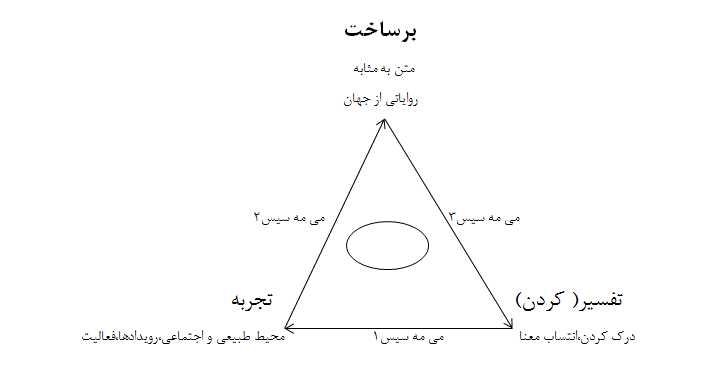 می مه سیس در رابطه با زندگینامه و روایت
بخش عمده عمل تحقيق به بازسازی سرگذشت های زندگی افراد یا زندگینامه ها در مصاحبه اختصاص دارد. 
برونر در رابطه می مه تیک میان سرگذشت زندگی و روایت نشان می دهد که:  
  می مه سیس میان به اصطلاح زندگی و روایت یک رابطه دو جانبه است...
روایت از زندگی تقلید می کند، زندگی هم از روایت. «زندگی» به این معنا از جنس بر ساخت تخیل بشری است، همانگونه که «یک روایت» از همین جنس است. «زندگی» بر ساخته تعقل فعالانه آدمیان است، همان نوع تعلقی که از طریق آن روایت را بر می سازیم.
به لحاظ روان شناختی چیزی به نام «خود زندگی» وجود ندارد گزینشی بر اساس یاد آوری های حافظه است؛ از این گذشته، بازگویی زندگی فرد خود عمل تفسیری است.
تفسیر زندگی روزمره مطالب زیر را به ارمغان می آورد:

در چهارچوب می مه تیک، تفسیر از دیدگاهی مبتنی بر جهان سمبولیک و پیشینی (اما ضروری) ساخته شده است، که خود پیش ازاین تفسیر شده است. می مه سیس تفسیری نو از جهان های از پیش ساخته شده می دهد.

 در بازسازی یک زندگی از منظر یک پرسش خاص، روایتی از این تجربیات برساخته و تفسیر می شود. به این طریق نمی توان تعیین کرد که زندگی و تجربیات تا چه حد مطابق با آنچه گزارش شده اند، رخ داده اند.

می توان معلوم کرد که فرد روایتگر از چه برساخته هایی برای طرح این دو استفاده میکند و چه روایت هایی در موقعیت تحقیق شکل می گیرند.
دیدگاه نویسندگانی که در اینجا از آن ها نام برده شد:
می مه سیس: این فرد از مشکلاتی دوری می کند که بازنمایی آنها باعث بحران شده و مطلب را بدل به توهم می کند. می مه سیس در بازنمایی های ادبی حضور دارد و در منزله مفهموم در حوزه اجتماعی ورود نمی کند او مدعی است که پدیده ها همواره در سطوح مختلف ارائه می شوند.
می مه تیک: دیدگاه و فرایندهای می مه تیک را می توان به طور کلی به سه دسته تقسیم کرد: 1- شکل گیری تجربیات مربوط به اعمال روزمره 2-در مصاحبه یافت و از این طریق در فرایند برساخت تبدیل به متن کرد
3- فرایندهایی که ممکن است در تحقیق اجتماعی فهم و تفسیر شوند.
گود من: به نظر گودمن روایت هایی که از جهان برساخته شده به روش های روزمره علمی و هنری می باشد.(این نکته به محقق کمک می کند تا از دچار شدن به توهم و بحران نجات پیدا کرده وعین حال عناصر برساختی و فرایند درک را نادیده بگیرد.
(تمایزی که ریکور میان انواع مختلف می مه سس قایل می شود 
و تمایزشوتز میان برساخت های روزمره ما را می توان بر اساس چهارچوب مورد نظر گودمن تکمیل کرد.)
می مه سیس و تکنولوژی
مطالعاتی در این باره از سه قشر متفاوت جامعه در کشورهای فرانسه آلمان غربی وشرقی گفته شده است:

متخصصان علوم اجتماعی به عدم موفقیت در کار با آن ابزار با اسباب بازی ها با باب بازی ها حکایت می کنند.

معلمان از این سخن می گفتند که شاهد کار بستگانشان با ابزارهای تکنولوژیکی بودند.

تصمیم مهندسان اطلاعات برای انتخاب یک شغل فنی حکایت دارند.

در دو گروه A,B شاهد روایت هایی هستیم که نقش تکنولوژی را در خانواده نشان می دهند ولی گروه C روایتی معکوس به چشم می خورد.
تحقیق کیفی، که به منزلة اصل معرفت شناختی اش و به وسیله روش های مختلفش به دنبال دست یافتن به فهم است، از ابتدا با برساخت واقعیت (ابژه های) مورد مطالعه اش مواجه بوده است. تجربیات به شکل بی واسطه در روایت ها یا متون علوم اجتماعی مربوط به آن ها بازتاب داده نمی شوند. ایده بازتاب(تمام نمای)واقعیت در بازنمایی، تحقیق و متن دستخوش بحران است. می توان به جای این ایده از چرخه چند مرحله ای می مه سیس براساس نظر ریکور استفاده کرد کسانی را که در فهم علمی مشارکت دارند(یعنی افراد مورد مطالعه،نویسندگان متون و خوانندگان شان) را نیز به حساب می آورند. تفاوت فهم روزمره و علمی در تحقیق کیفی در سازماندهی روش شناختی فرایند تحقیق در نکاتی نهفته است که فصل های آتی به تفصیل به شرح آنها خواهند پرداخت.
نکات کلیدی
 
متن، داده اصلی بیش تر تحقیق های کیفی است.

تولید متن، در فرایند تحقیق حالت خاصی از بر ساخت اجتماعی متن و واقعیت اند.

مدل ریکور براساس انواع می مه سیس فرایند بر ساخت اجتماعی را مرحله به مرحله شرح می دهد.